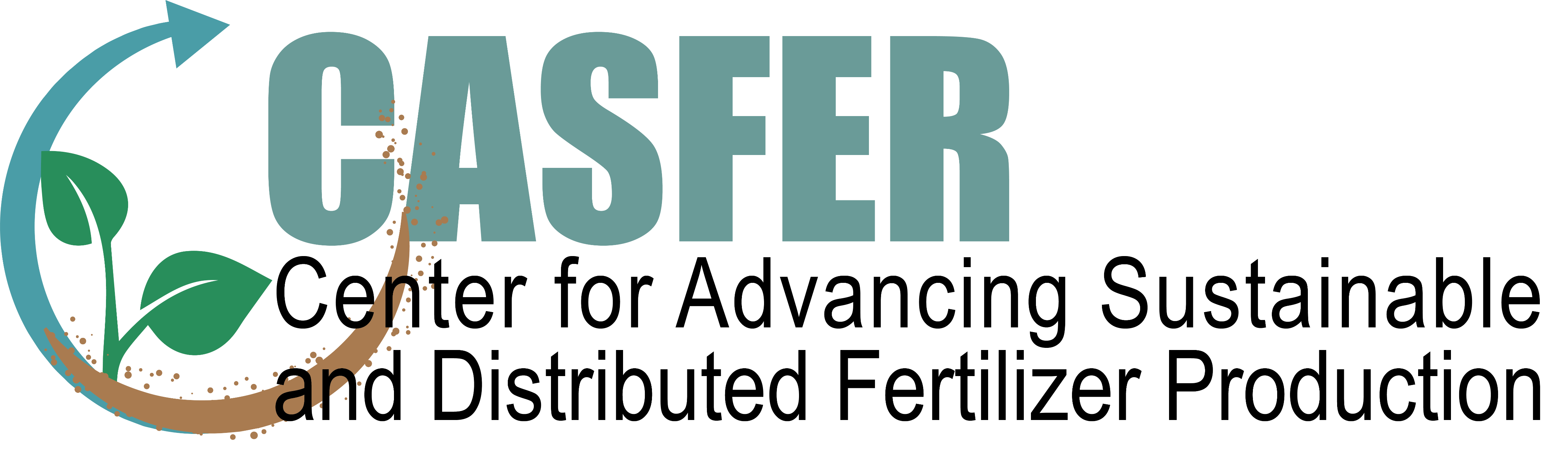 [Your Name, Institution]
[Title of Your Presentation]
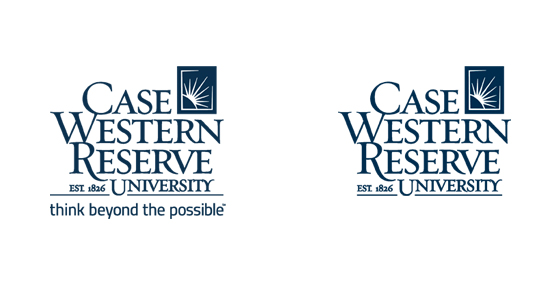 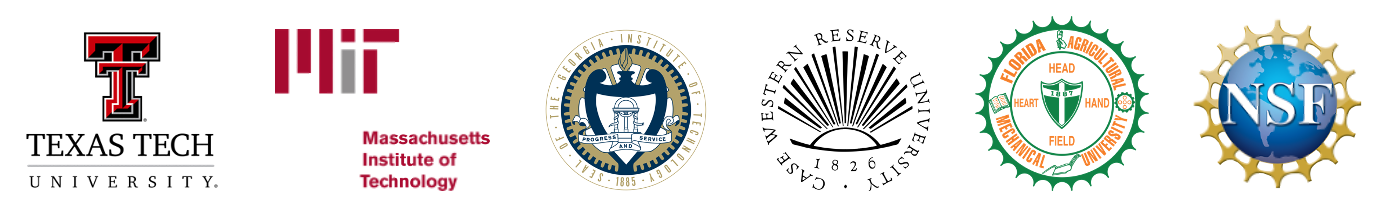 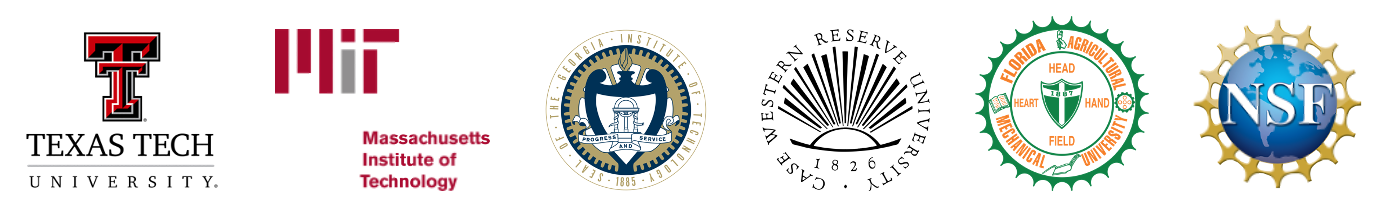 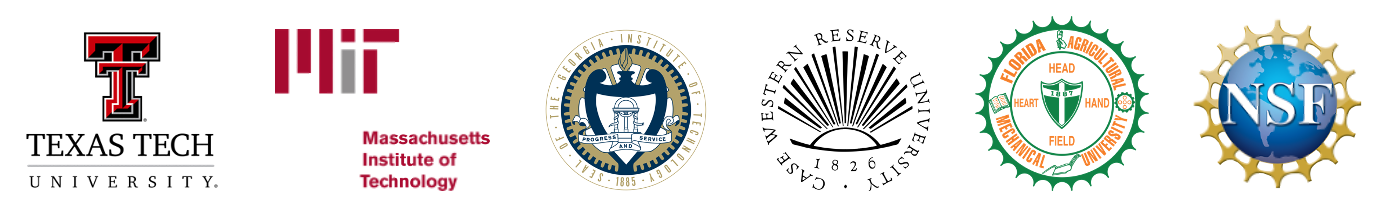 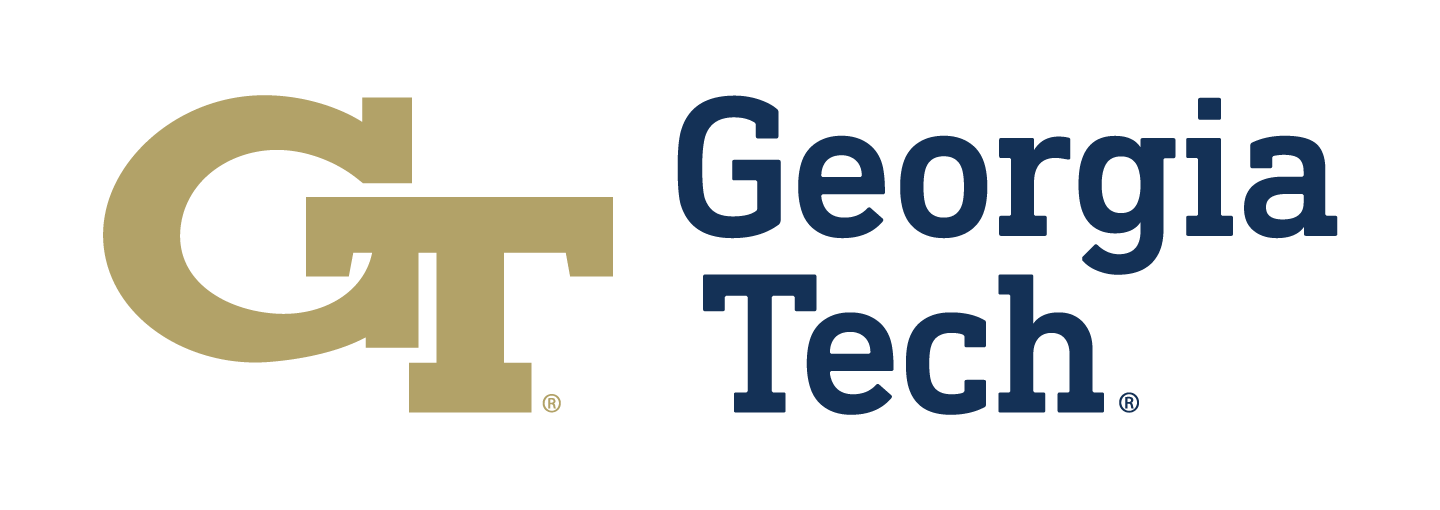 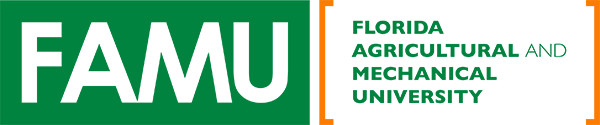 [Speaker Notes: This format is based on NSF’s Perfect Pitch Competition for student presenters.]
Impact – Regular – 44 pt
First Statement, Arial Narrow Bold, Green – 28 pt – 32 pt
Arial Narrow Regular 24 pt – 28 pt, regular circle bullet point 
Left Align, 1.0 line spacing, 0pt before and after.
Use this format for content heavy slides
Max 4 bullet points per slide 
Graphic Font
Arial Narrow Regular
No smaller than 18 pt
3
You Can Use This as A Section Heading
You Can Use This As a Section Heading
Use this Slide for Text
Use This for Text & Graphic Slides
[Add image that represents your idea, goal, deliverable]
Use this for Graphic-Only Slides
Graphic Only Slides
CASFER Table Formatting
When formatting a table:
The column headings should be in CASFER green with white letters in Arial Narrow Bold
The table entries should have a white background with black Arial Narrow font
The entire table should have all black borders
A title for the table can be placed above the table, if needed.
Table Title
Please use these colors for the majority of the elements in your presentations. 

When at all possible, please be sure that graphs and other graphic elements align with the CASFER brand colors.
Hex #248351
Hex #41929D
Color Values
Hex #436661
Hex #9F6F47
Hex #000000
Contact Us:

Your Name
Your Email
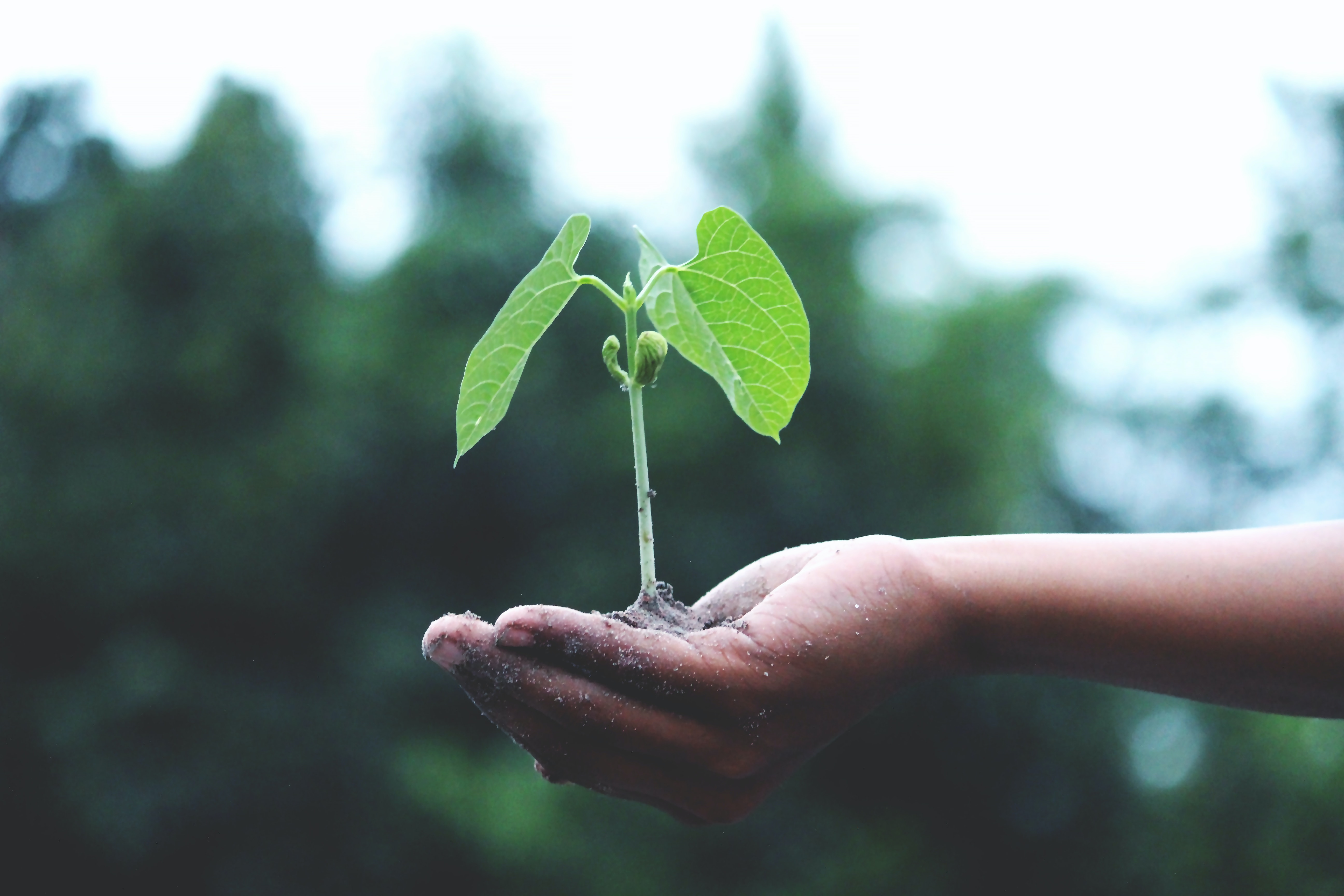 Questions?
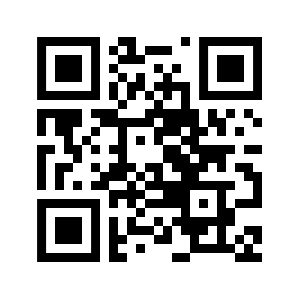 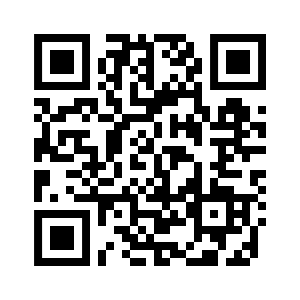 LinkedIn:
X:
Connect with us on our socials!
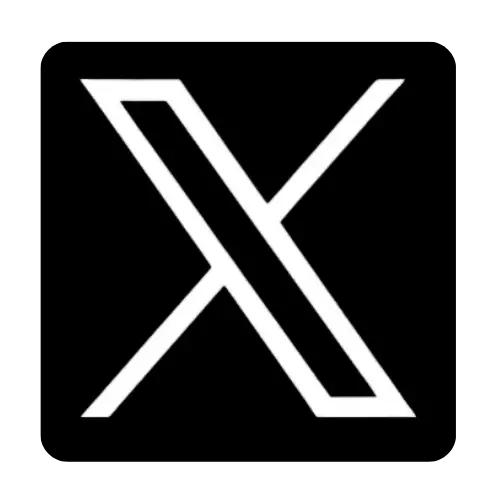 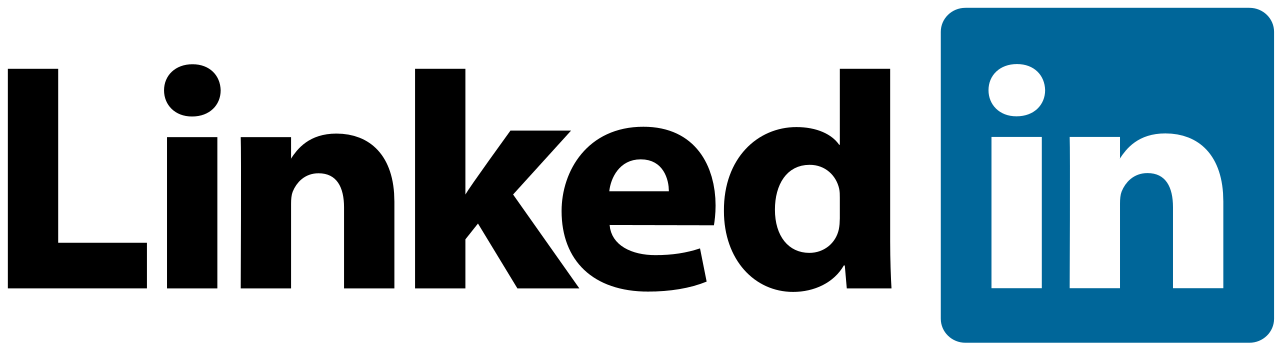